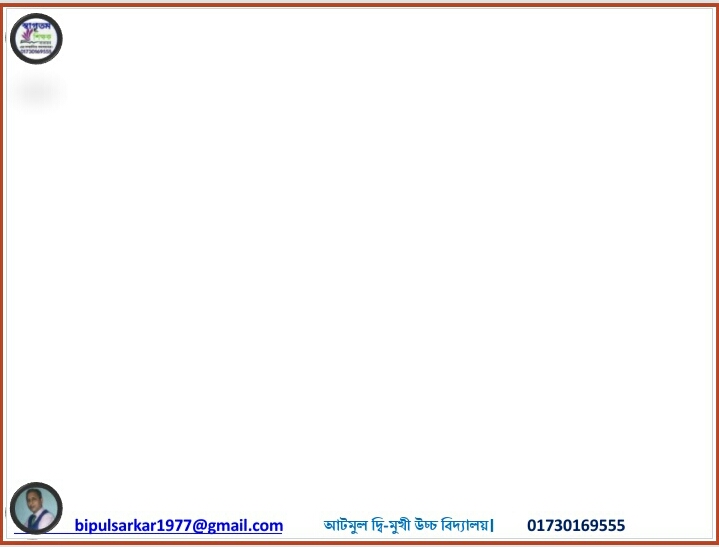 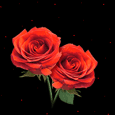 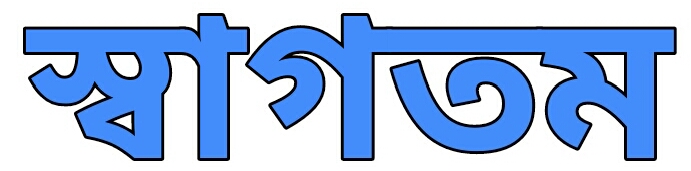 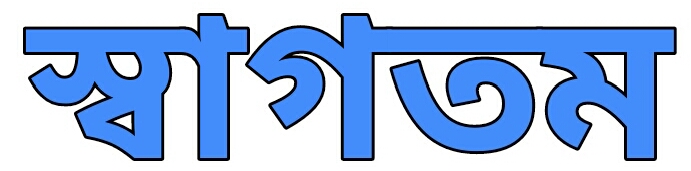 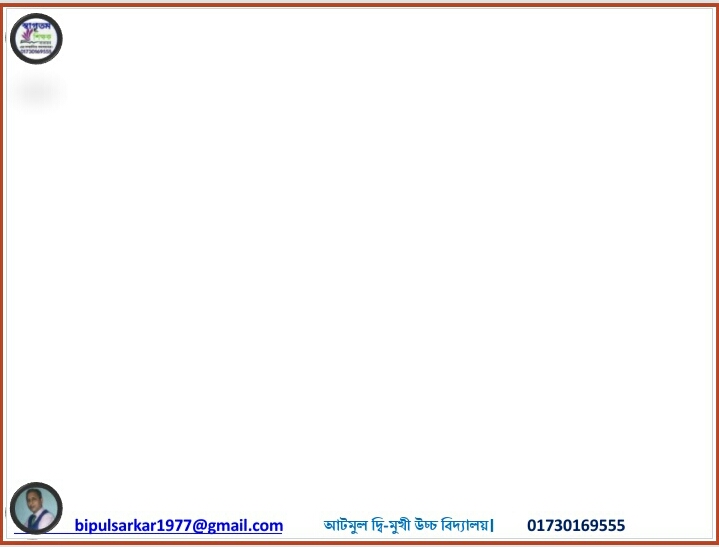 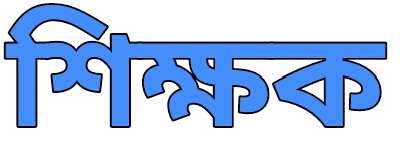 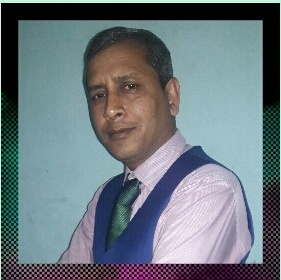 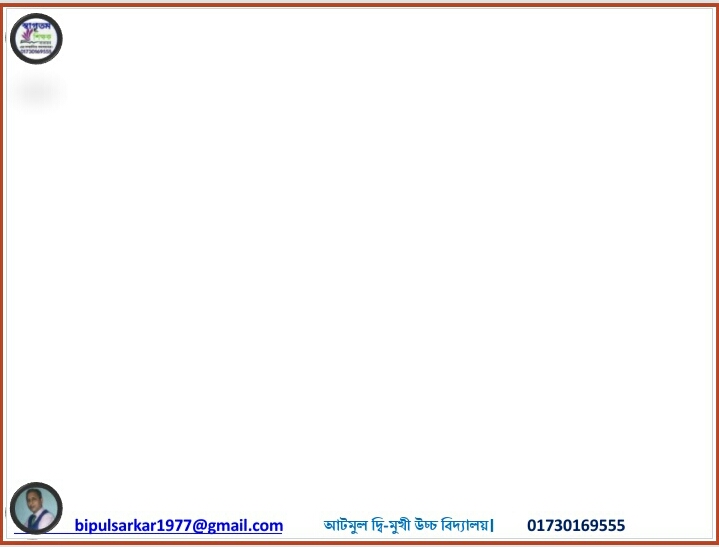 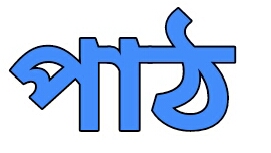 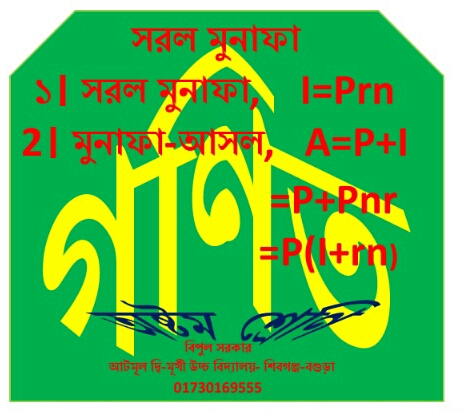 শ্রেণিঃঅষ্টম   
বিষয়ঃ গণিত 
 অধ্যায়ঃ২য় (মুনাফা)
সময়ঃ৫০ মিনিট
 তারিখঃ৩১-০৩-২০২০ইং
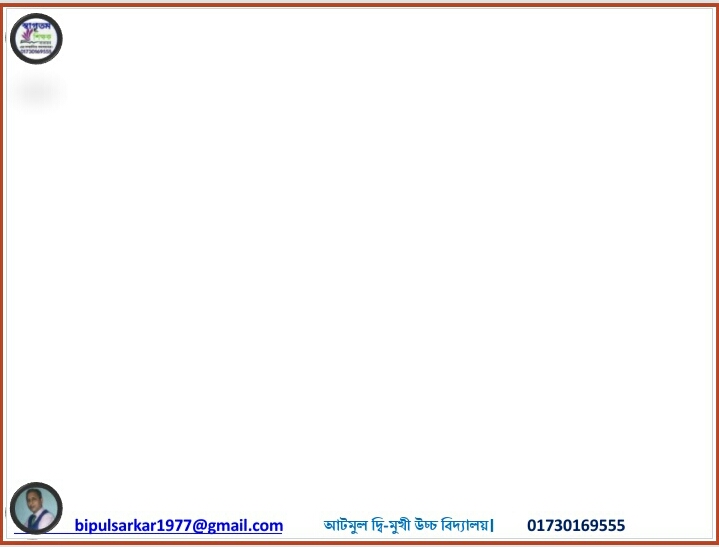 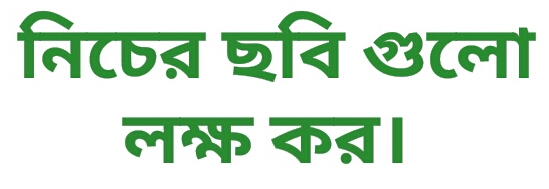 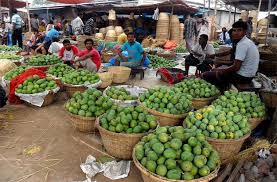 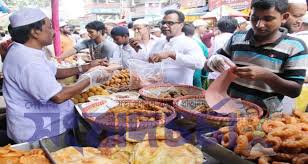 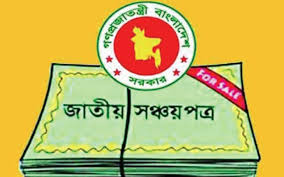 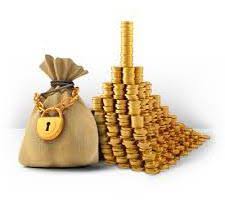 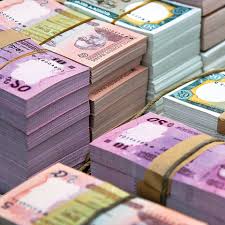 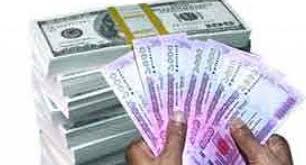 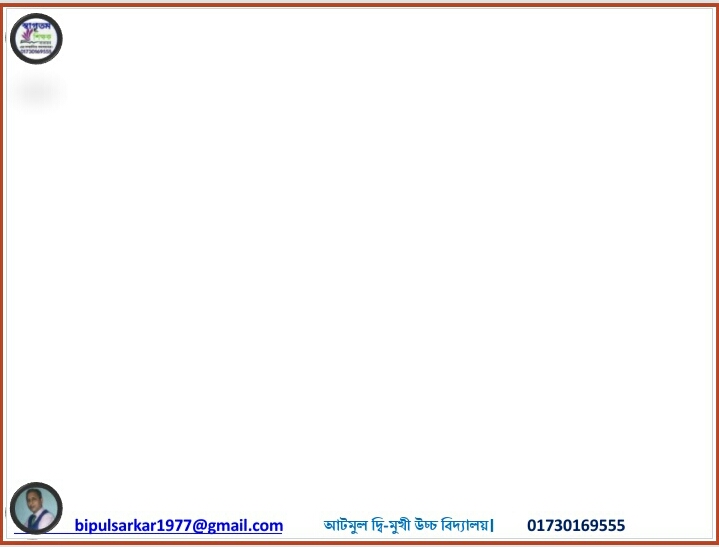 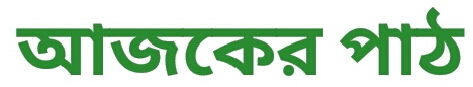 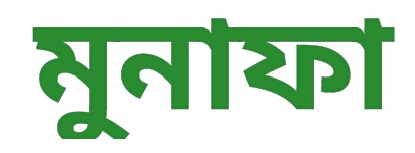 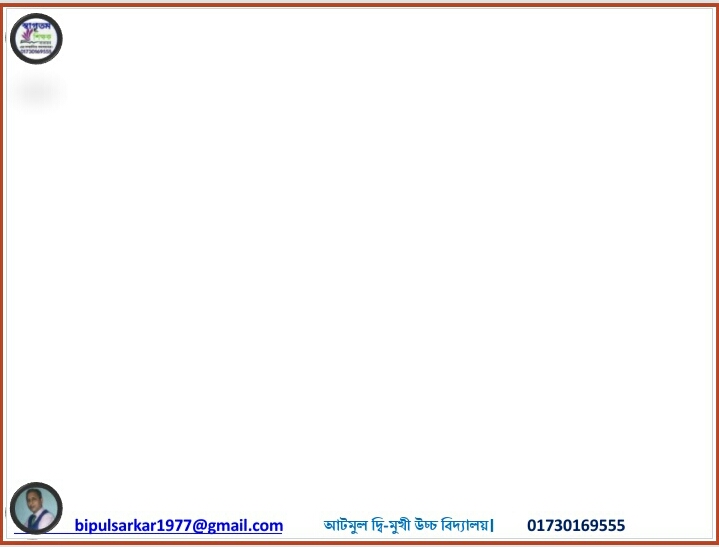 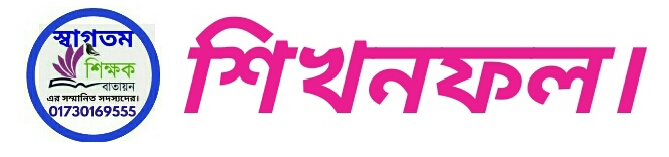 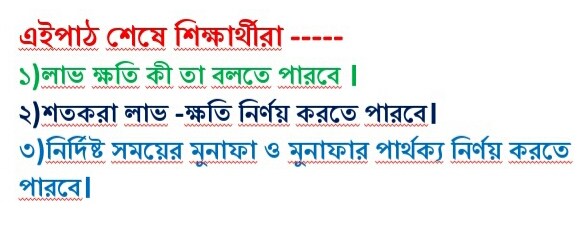 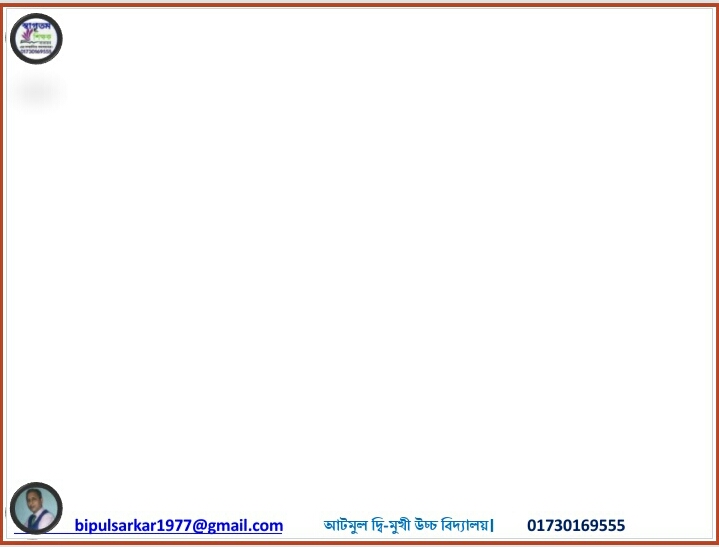 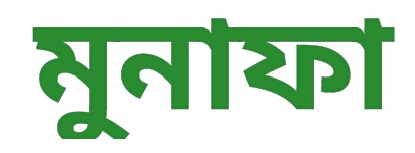 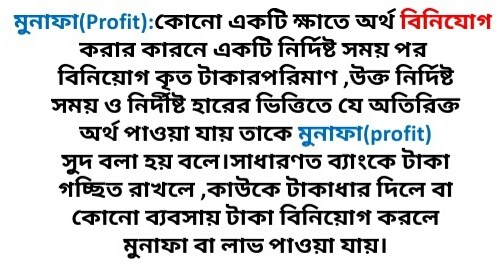 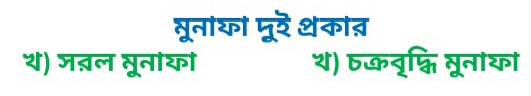 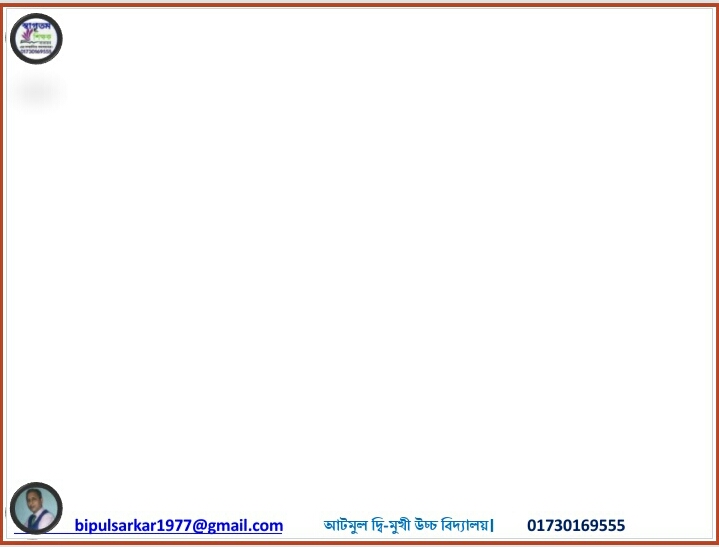 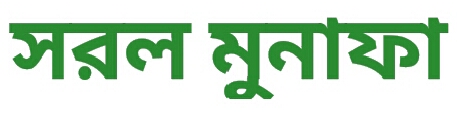 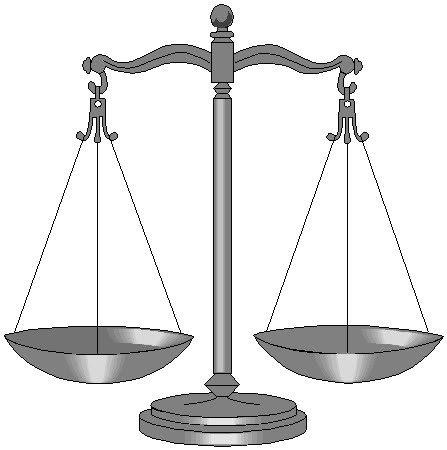 (Simple profit)
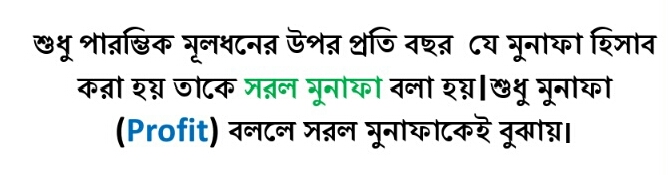 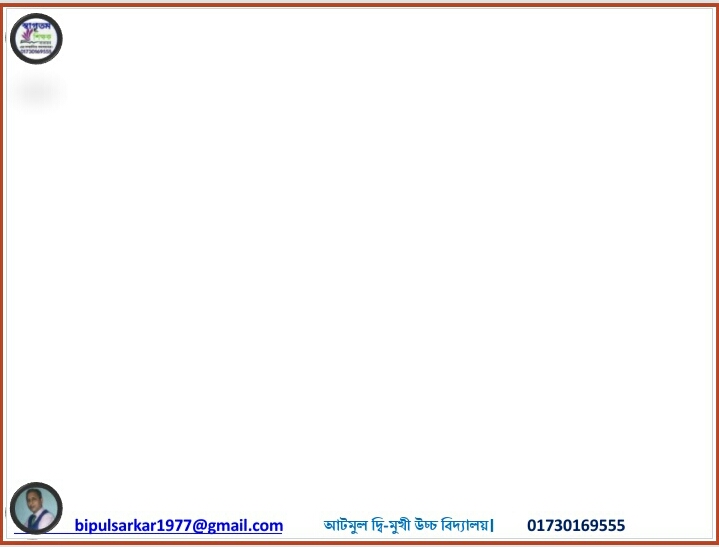 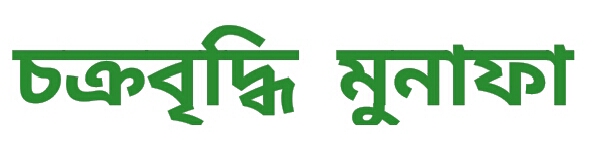 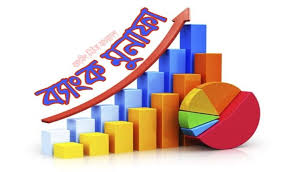 (Compound profit
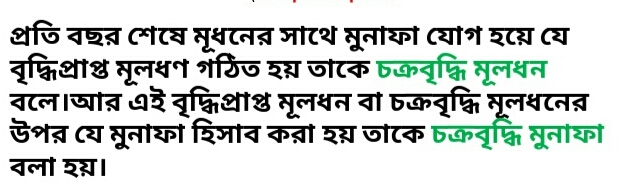 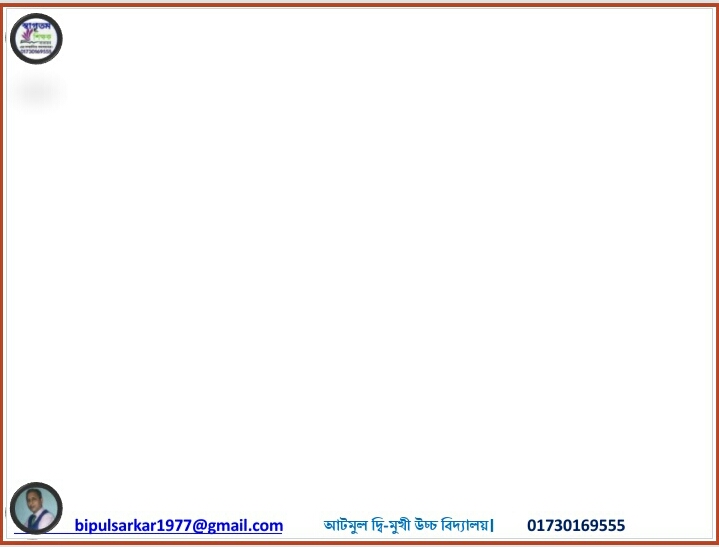 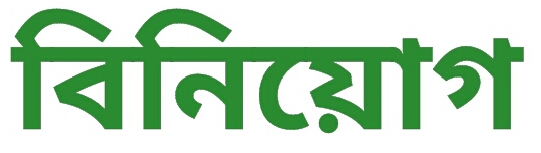 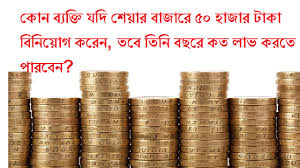 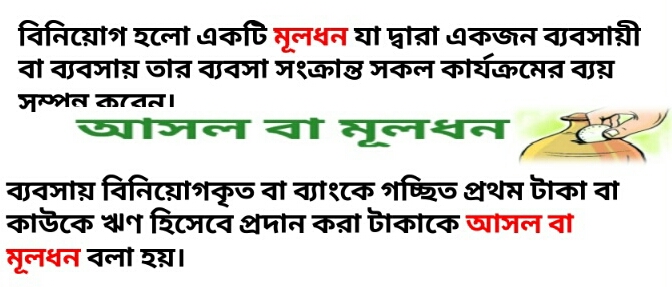 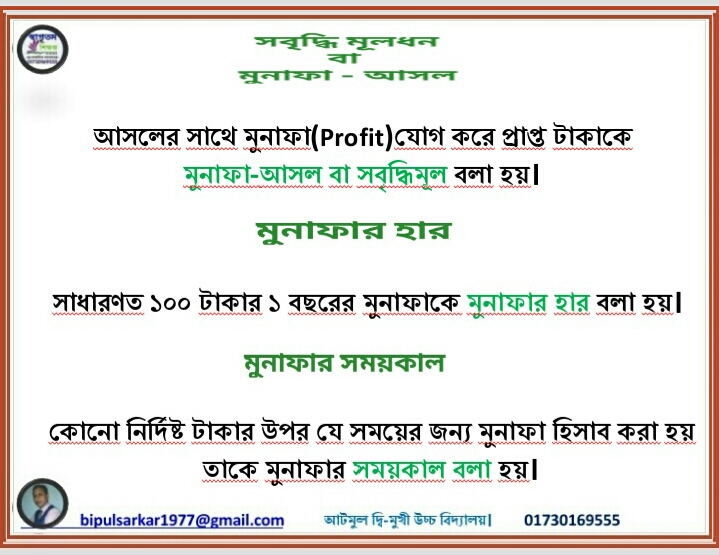 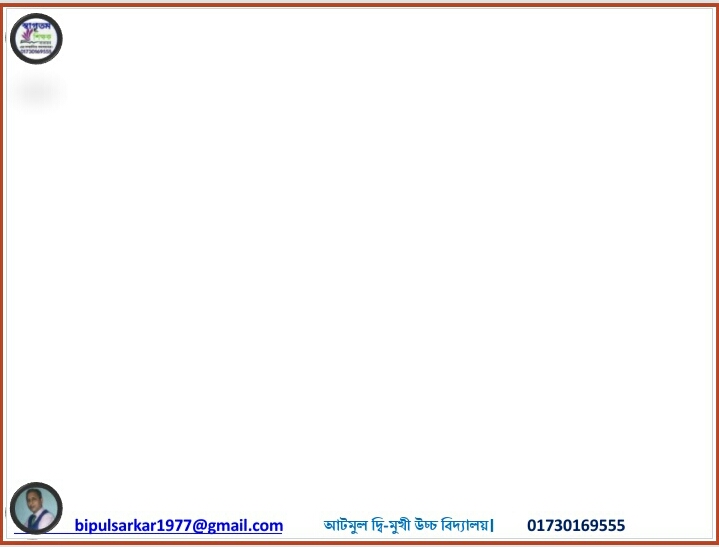 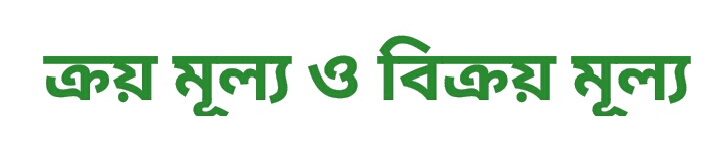 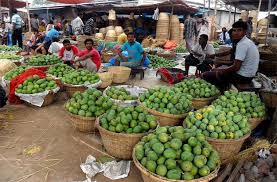 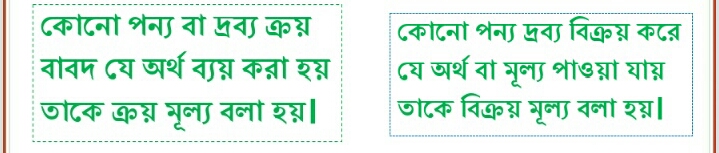 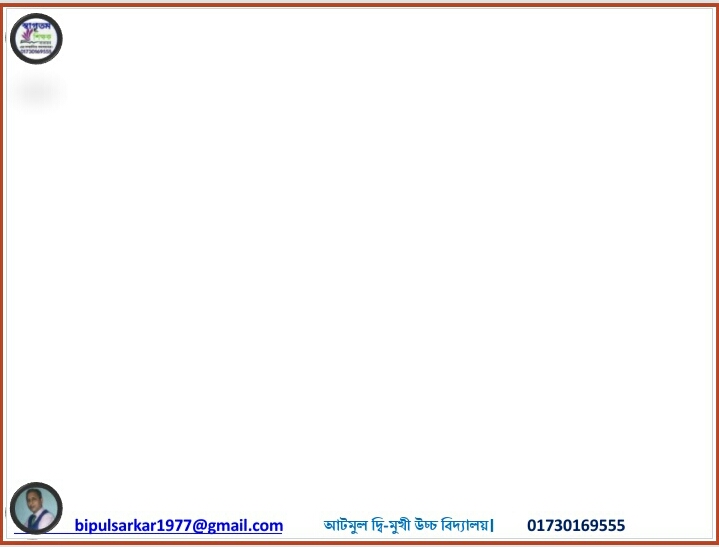 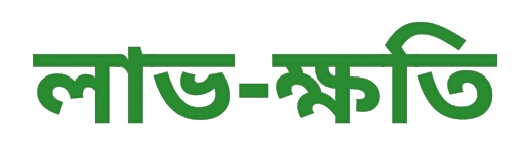 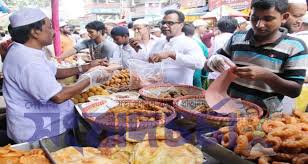 লাভ ক্ষতি ক্রয়মূল্য বিক্রয়মুল্যের উপর নির্ভরশীল
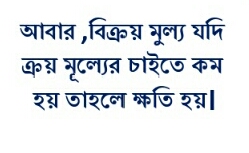 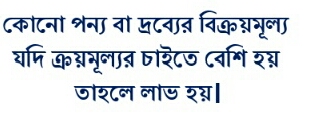 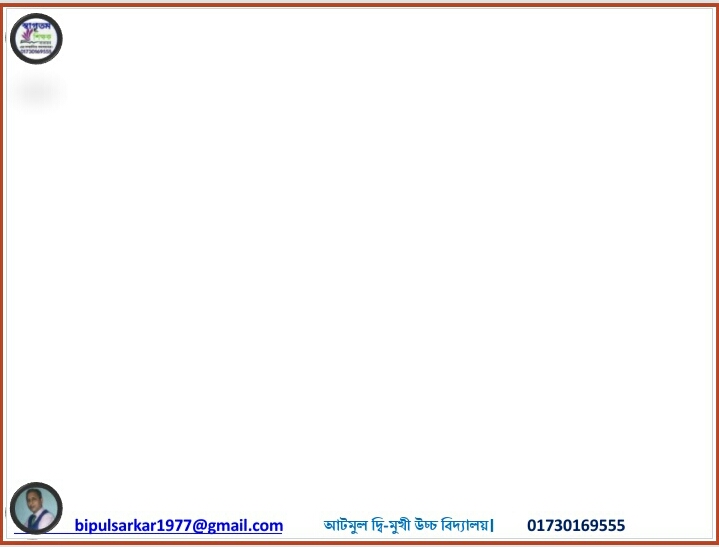 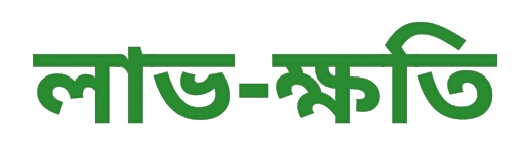 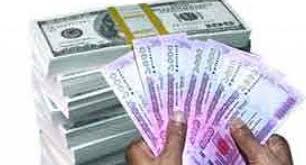 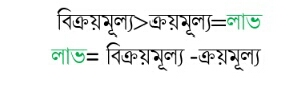 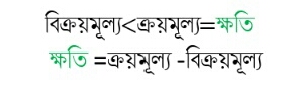 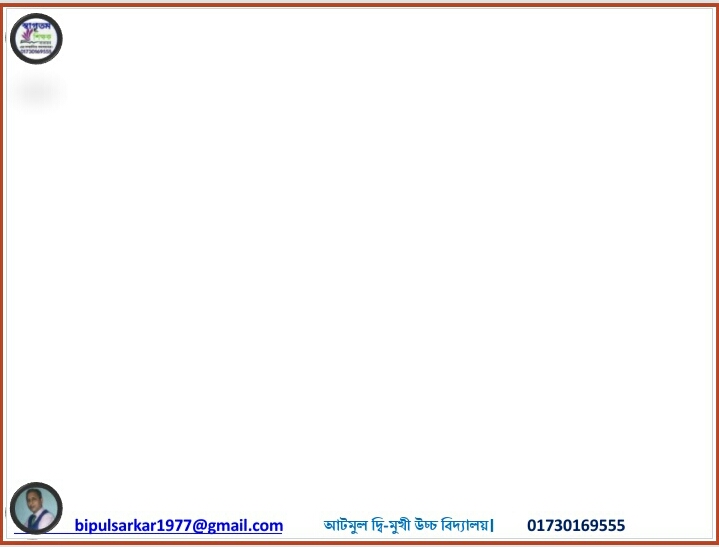 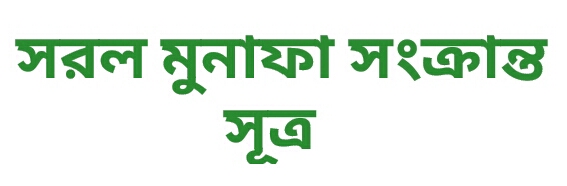 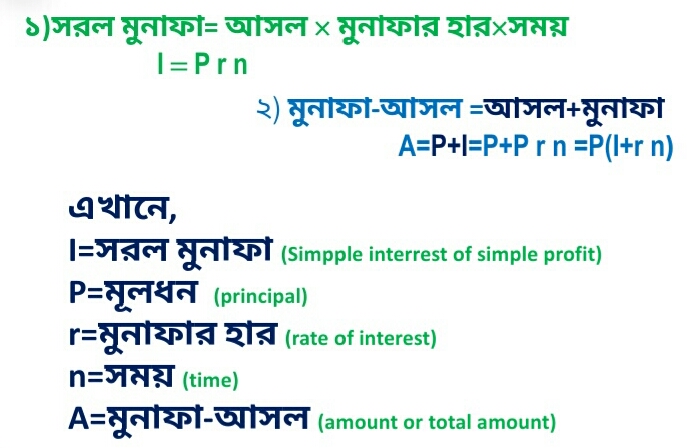 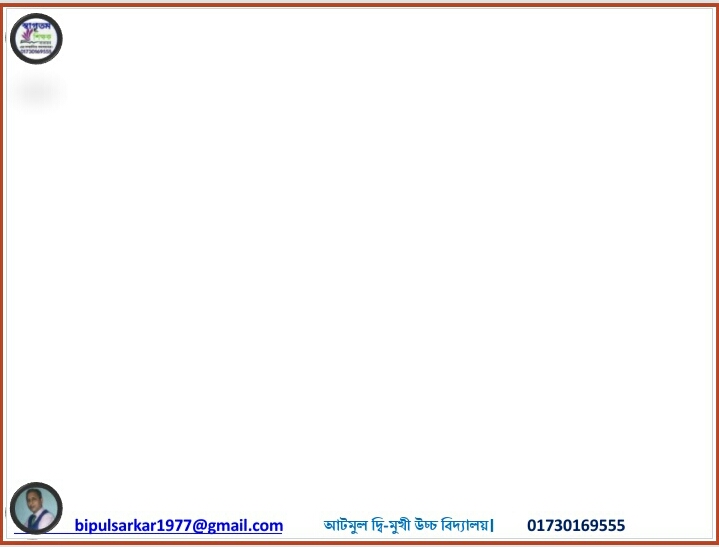 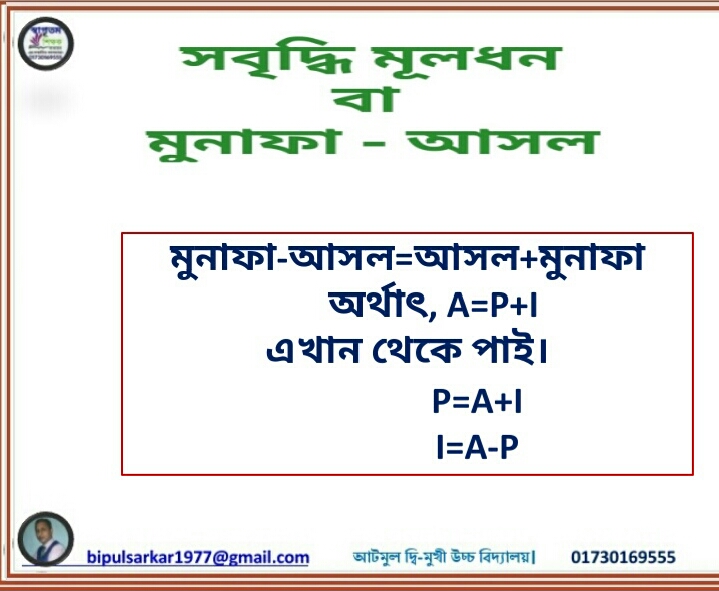 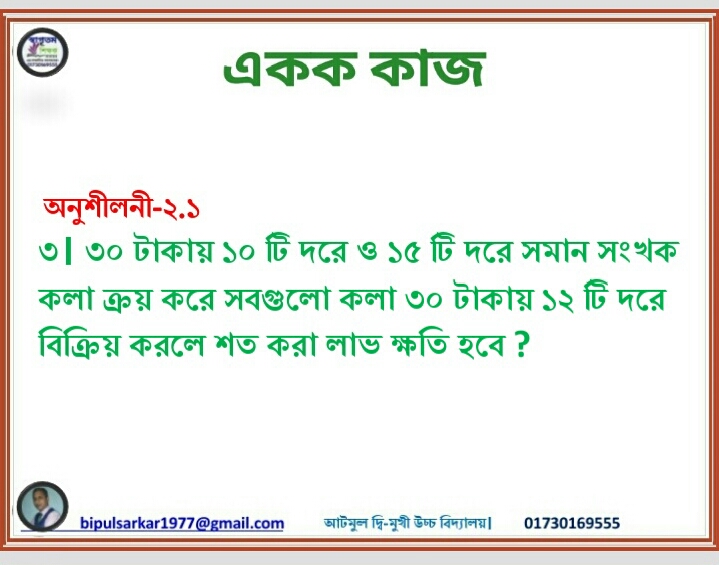 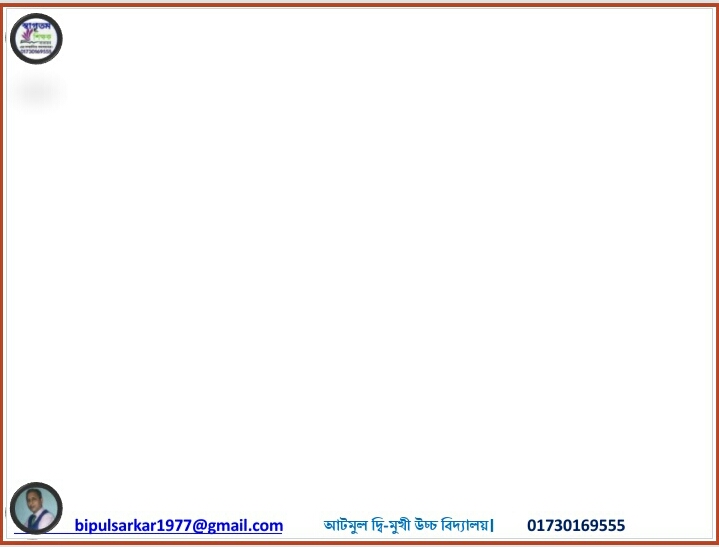 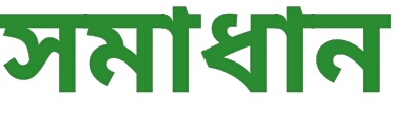 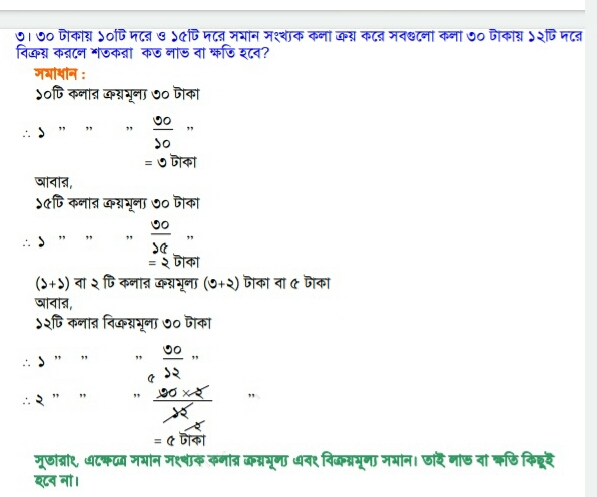 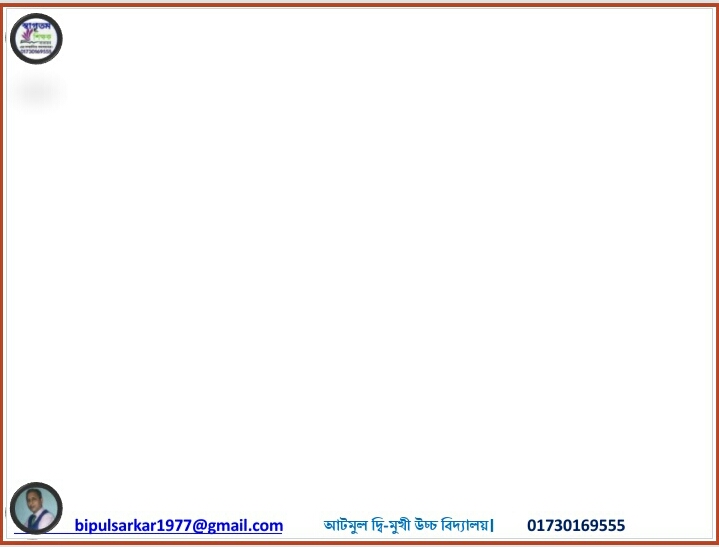 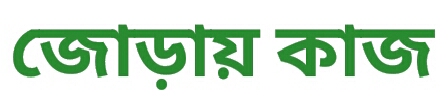 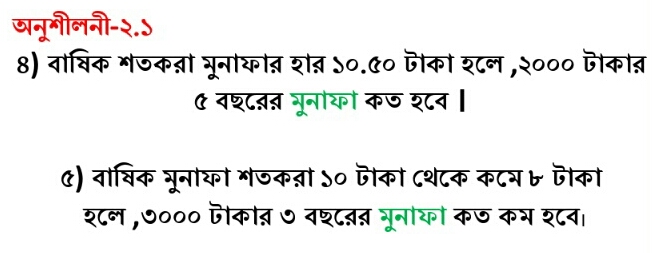 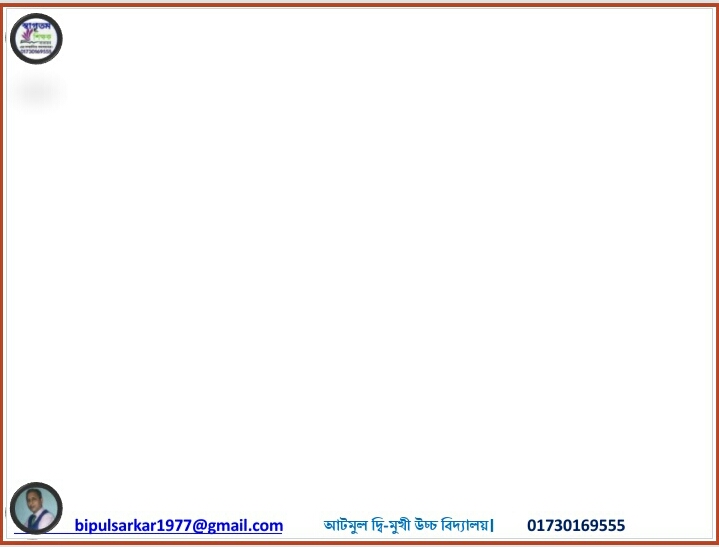 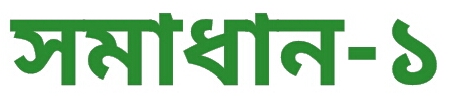 যেখানে,
আসল P = ২০০০ টাকা
মুনাফা I = নির্ণেয় 
মুনাফার হার   r = ১০ ৫০ 
 সময়  n= ৫  বছর
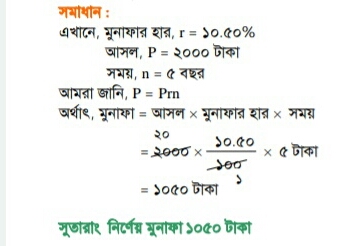 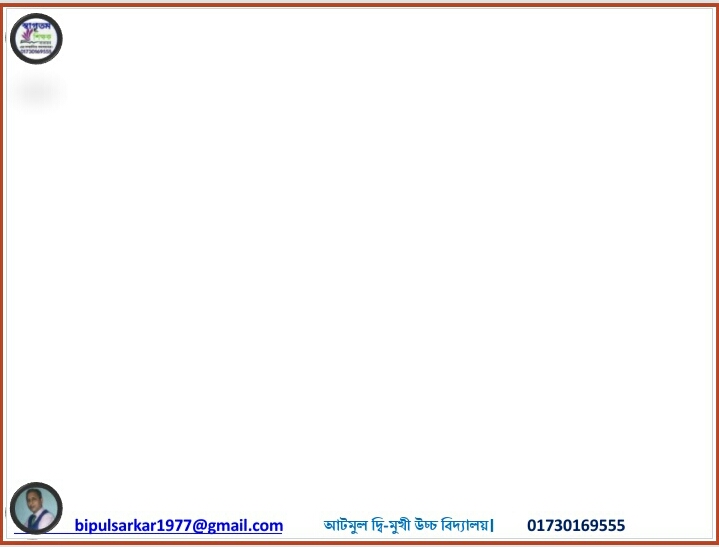 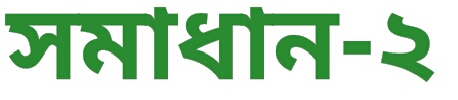 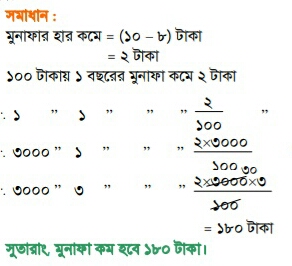 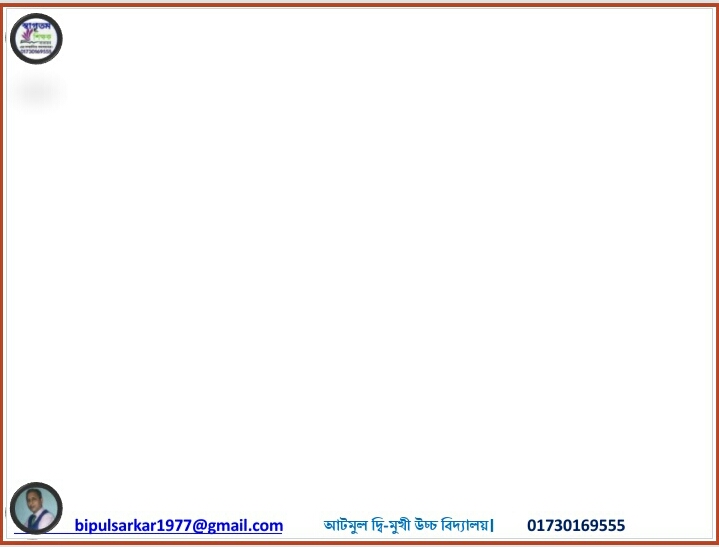 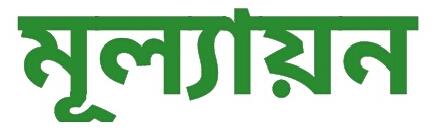 উত্তর
১) বাষিক ১০  মুনাফায় ১০০০০ টাকার ৪ বছরের মুনাফা কত ?
৪০০০ টাকা
২) শতকরা বাষিক ৫ মুনাফায় ৩০০০ টাকার কত বছরের মুনাফা ১৫০০ টাকা হবে ?
১০ বছর
৩)কোনো আসল ১০ বছরের মুনাফা-আসলে দ্বিগুন হলে ,কতো বছরে তা মুনাফা-আসলে তিন গুণ হবে  ?
২০ বছরে
৪৯ টাকা
৪)  শতকরা বাষিক  ৩৫০ টাকা হার মুনাফায় ৩৫০ টাকার ৪ বছরের মুনাফা কত হবে ?
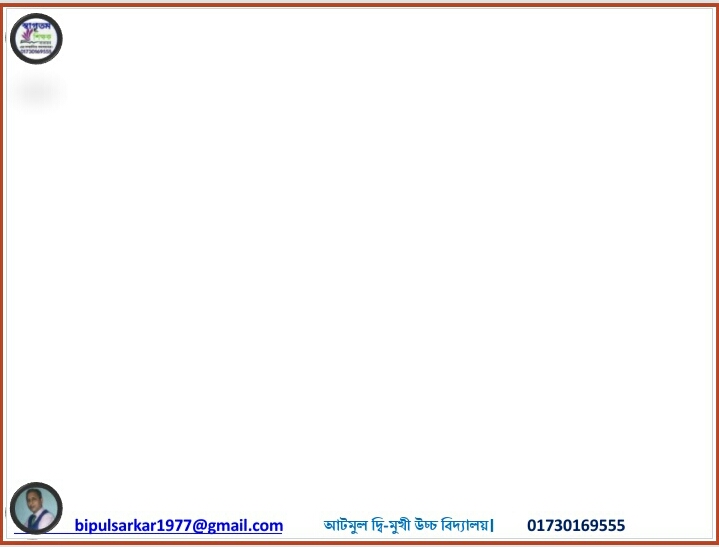 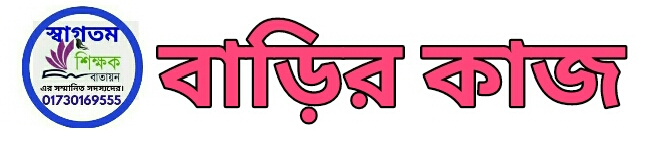 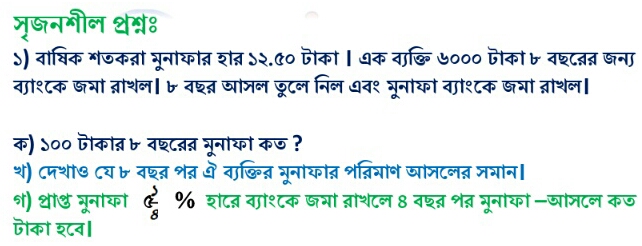 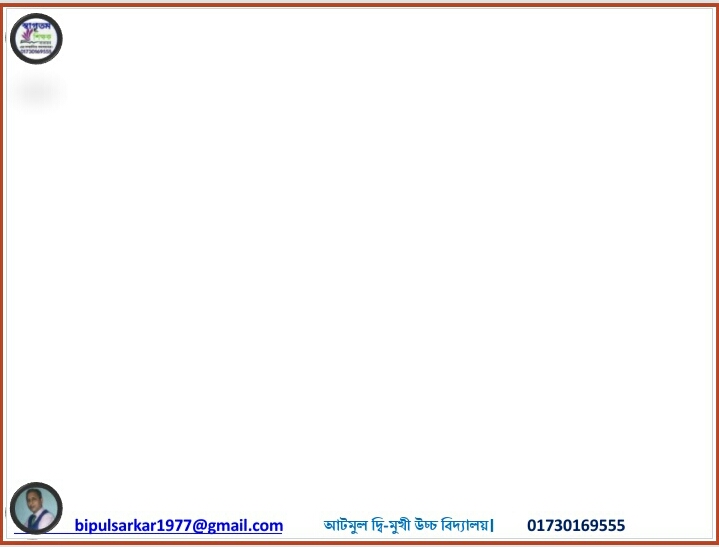 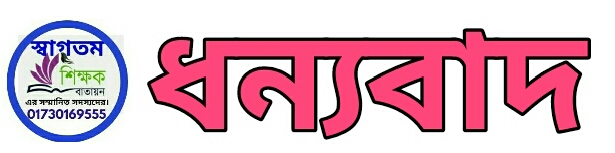 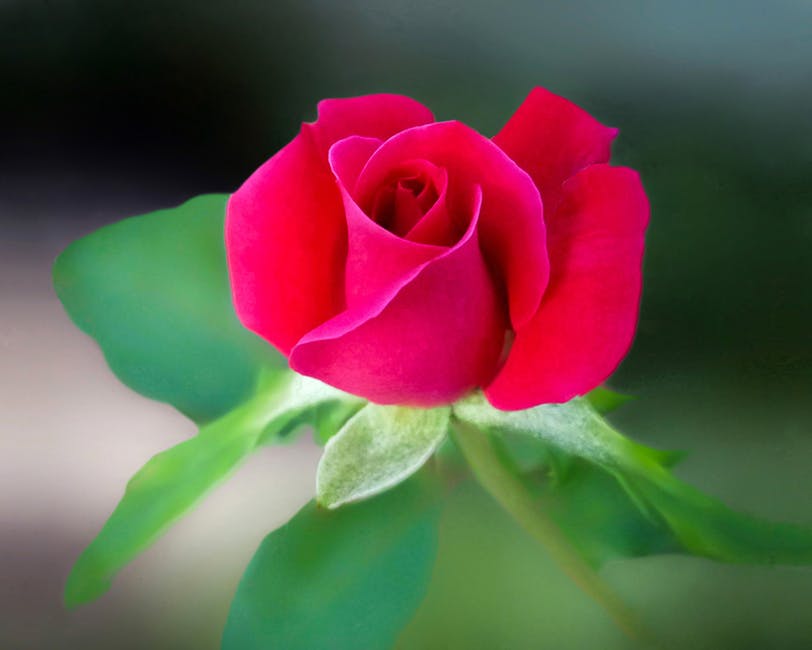 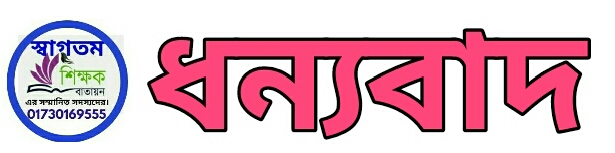